Commandment 1
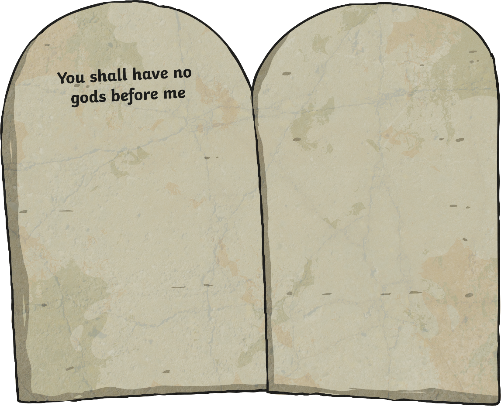 You shall have no gods before me
Commandment 2
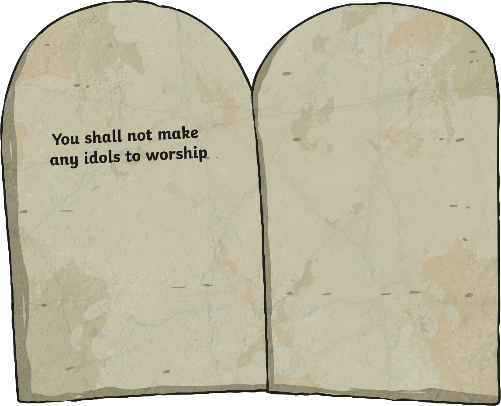 You shall not make any idols to worship
Commandment 3
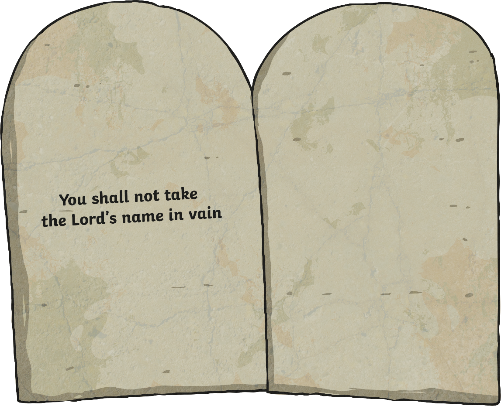 You shall not take the Lord’s name in vain
Commandment 4
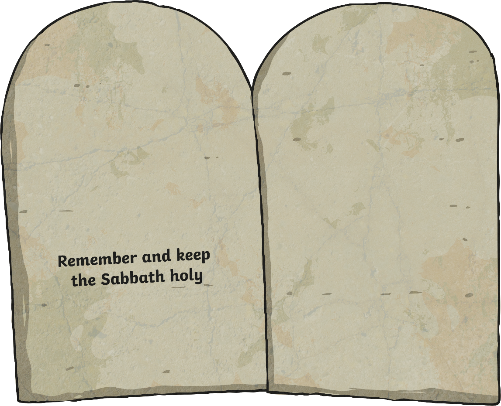 Remember and keep the Sabbath holy
Commandment 5
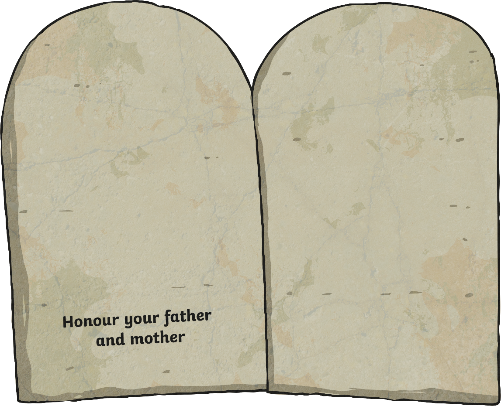 Honour your father and mother
Commandment 6
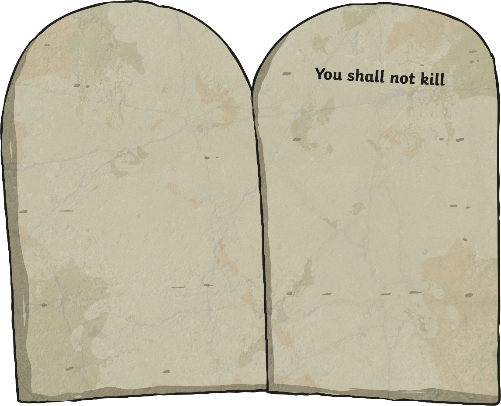 You shall not kill
Commandment 7
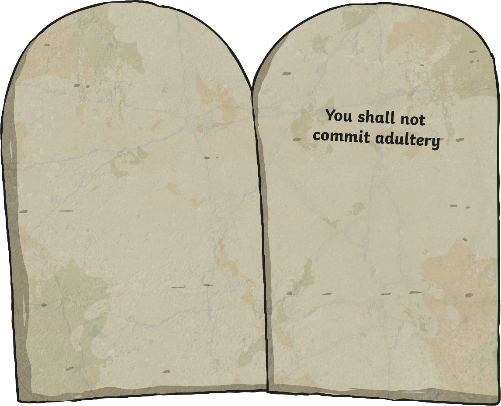 You shall not commit adultery
Commandment 8
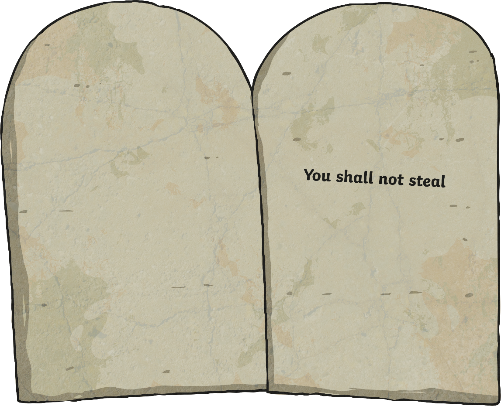 You shall not steal
Commandment 9
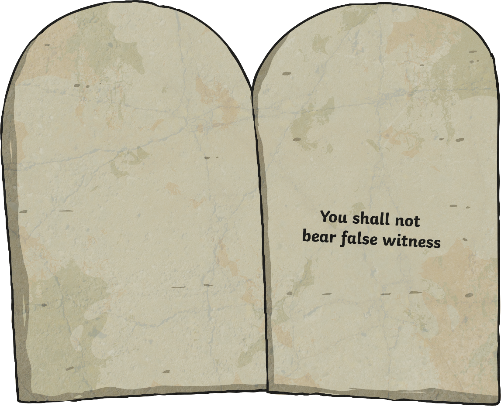 You shall not bear false witness
Commandment 10
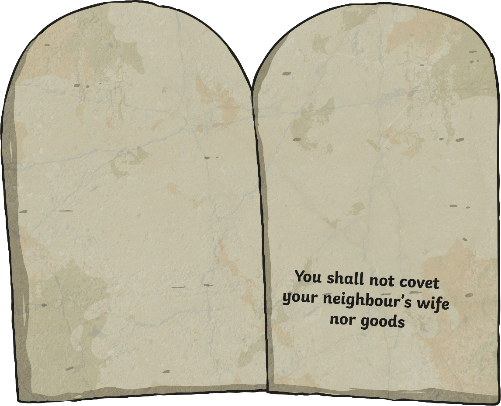 You shall not covet your neighbour’s wife nor goods